ŽIVJETI S BOJAMAkemija
Ema Parić     8. razred
Lea Grgurić  8. razred 
OŠ Skrad
Krv kod ljudi
Karakterističnu crvenu boju krvi kod ljudi daje krvni pigment hemoglobin (Hb) koji se nalazi u eritrocitima i sadrži atom željeza, Fe.
Prema stupnju oksidacije hemoglobina, boja krvi može biti svjetlije crvena (sadrži više kisika) ili tamnije crvena.
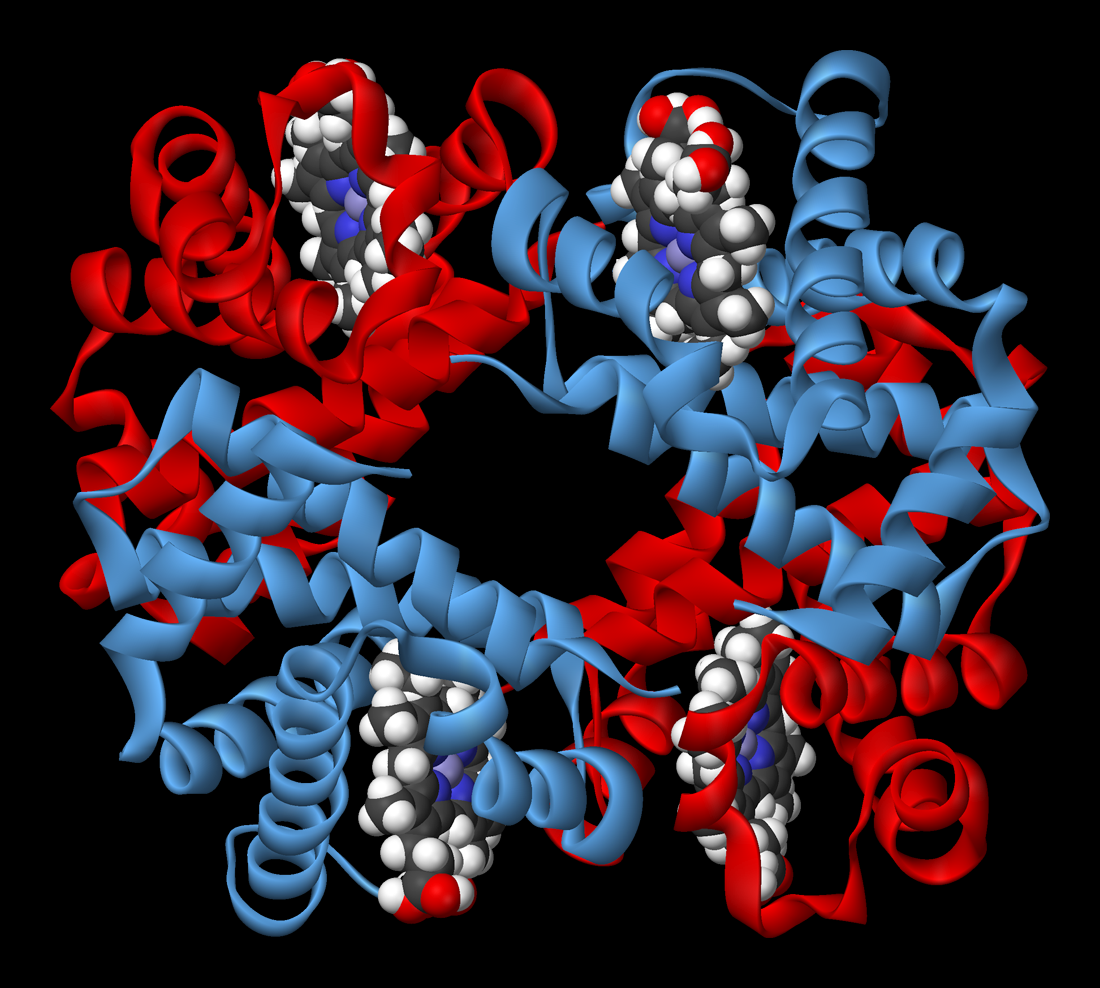 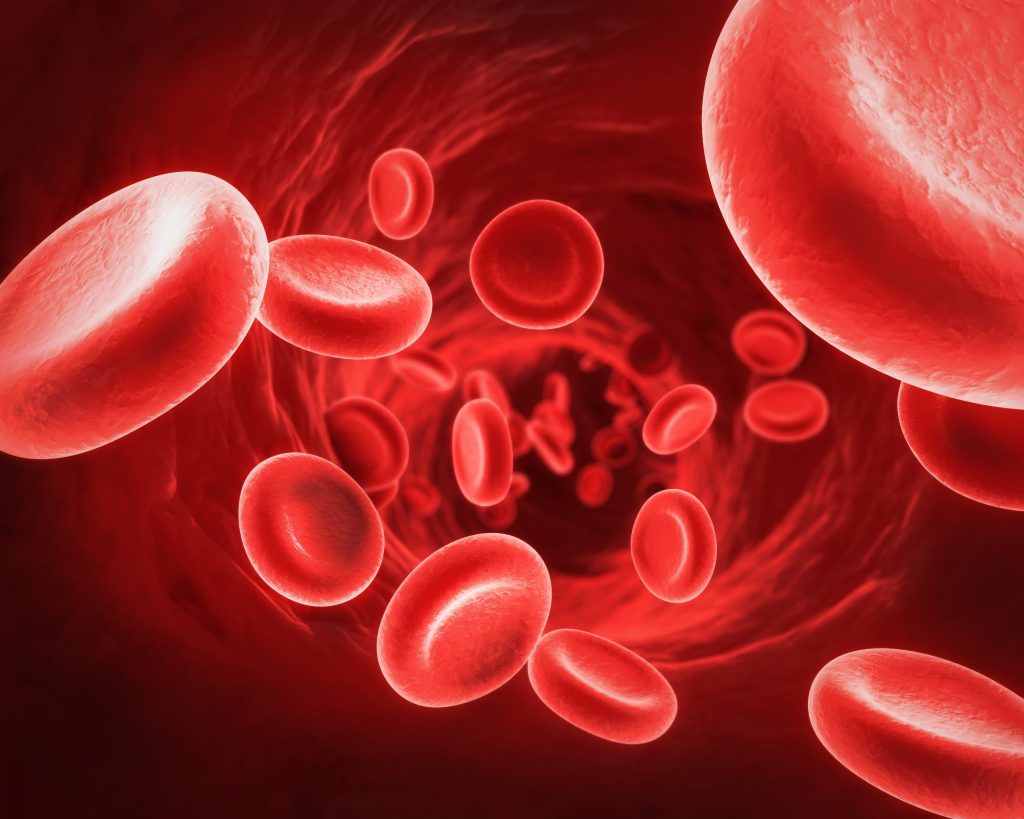 Krv kod hobotnica
Karakterističnu plavu boju krvi kod hobotnica daje protein hemocijanin
Hemocijanin je krvni pigment koji sadrži atom bakra, sličan je hemoglobinu, zasićen kisikom modre je boje
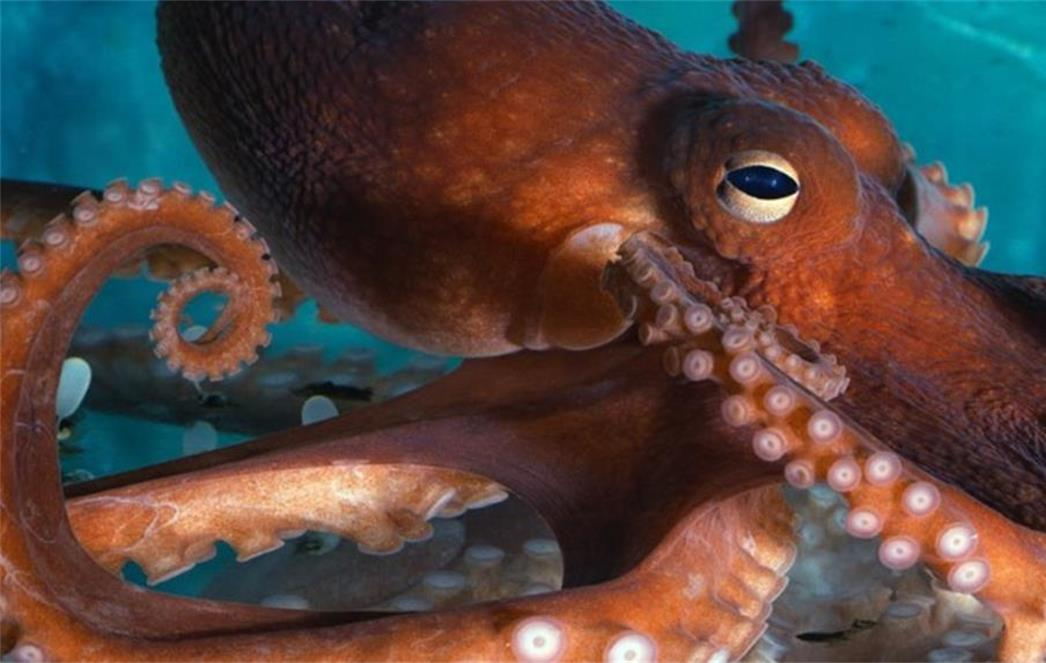 Krv kod raka
Rakovi imaju karakterističnu plavu boju slično kao i hobotnice, plavu boju daje im  protein hemocijanin koji sadrži atom bakra, Cu.
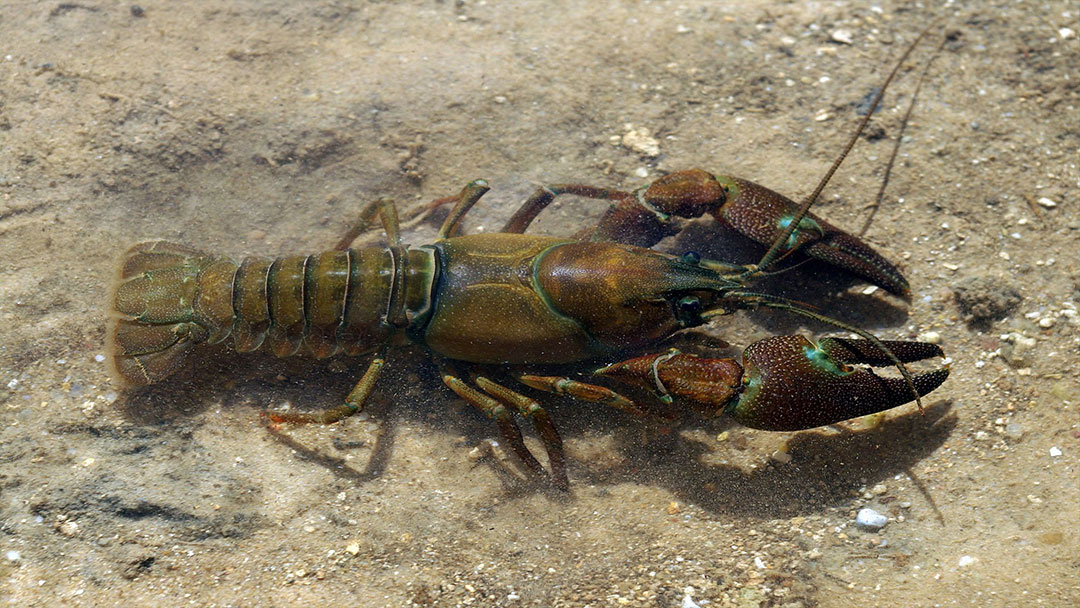 Modra galica ili bakrov(ii)sulfat pentahidrat
Modra galica sastoji se od bakra, sumpora, kisika i  5 molekula vode, CuSO4 * 5 H2O
Karakterističnu plavu boju modroj galici daje atom bakra
Modra galica može biti u obliku plavo-modrih kristala i u prahu
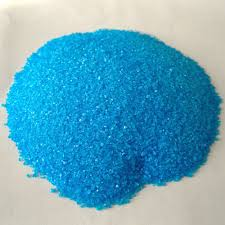 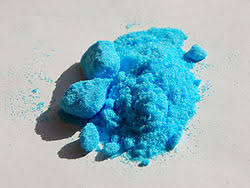 ZELENA GALICA ili željezov(ii)sulfat heptahidrat
Zelena galica sastoji se od željeza, kisika, sumpora i 7 molekula vode, FeSO4 * 7H2O
Karakterističnu zelenu boju daje atom željeza
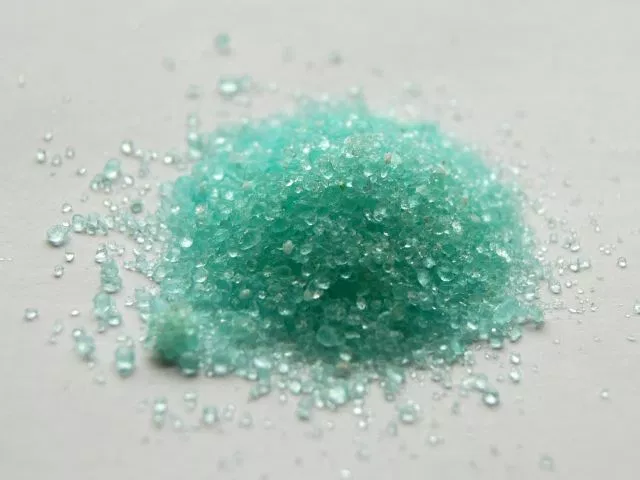 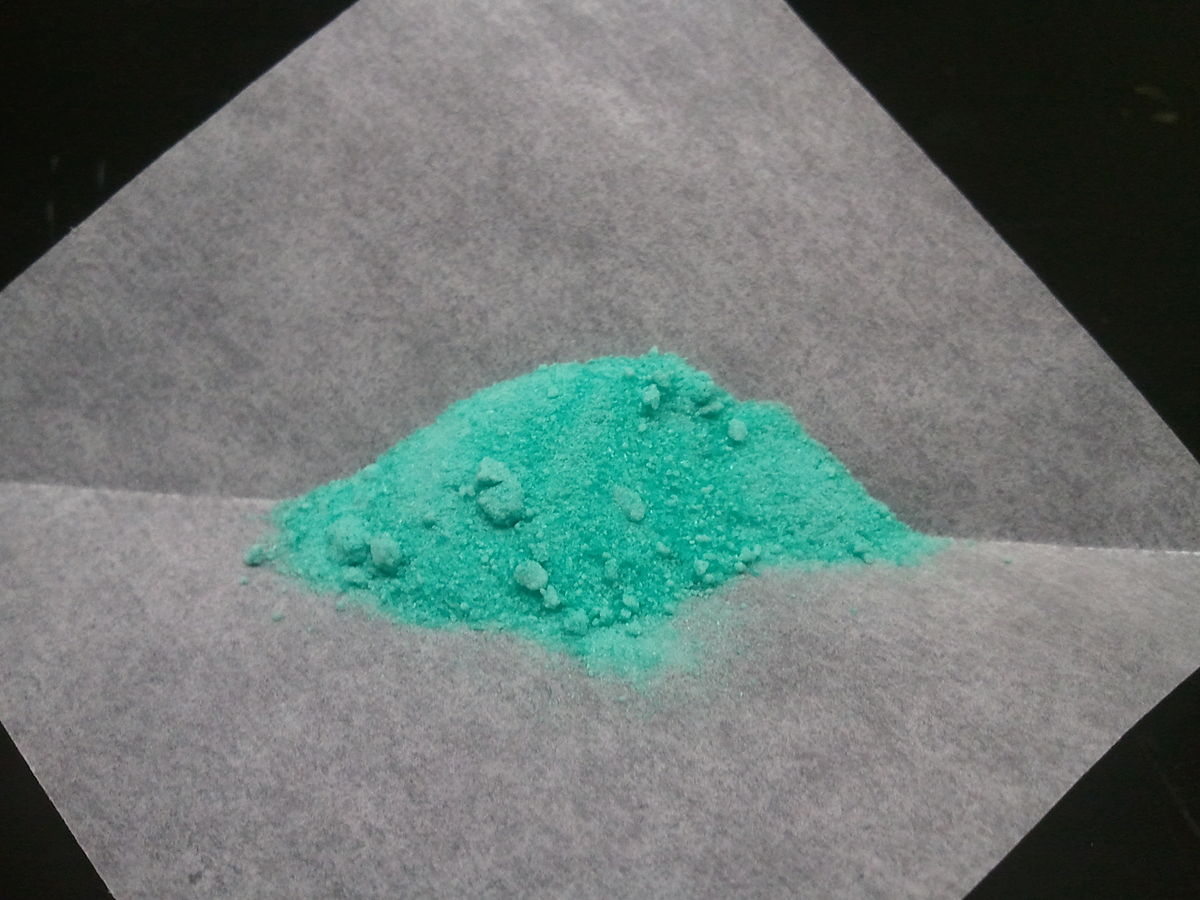 Rubin
Crveni dragi kamen
Rubin se sastoji od aluminija i kisika,  Al2O3
Karakterističnu crvenu boju daju male količine (primjese) atoma kroma, Cr
 Ime dolazi od latinskog ruber = crvena boja
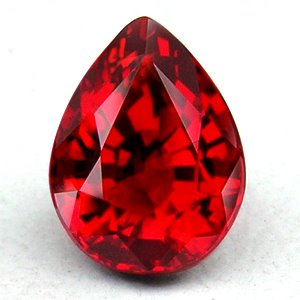 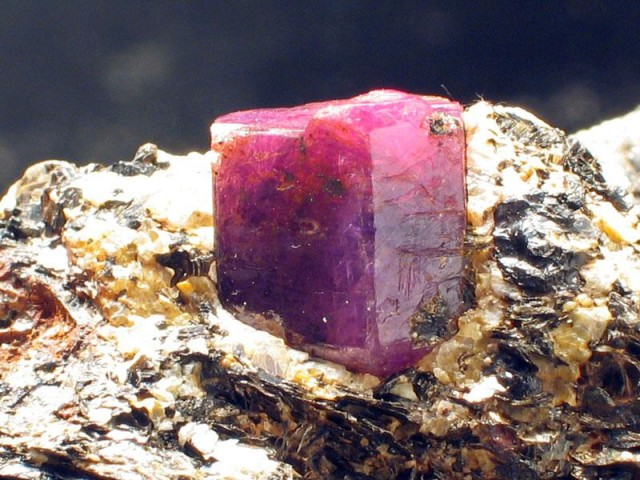 Brušeni 
rubin
Nebrušeni rubin
safir
Plavi dragi kamen
Sastoji se od aluminija i kisika, Al2O3  kao i rubin 
Karakterističnu plavu boju daju male količine (primjese) atoma kobalta, Co 
Ime dolazi od grčke riječi sappheiros = plavi kamen
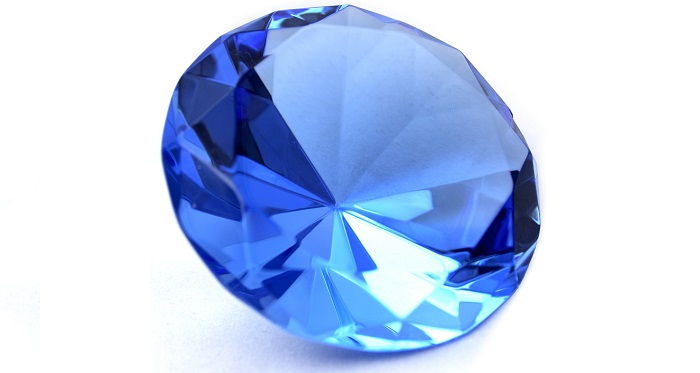 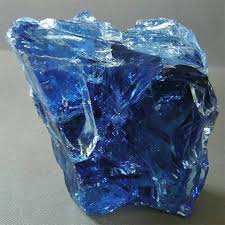 Brušeni 
safir
Nebrušeni 
safir
Smaragd
Javlja se u zelenoj i plavozelenoj boji
Smaragd se sastoji od berilija, aluminija, sumpora, kisika i ima malo kroma
Karakterističnu zelenu ili plavozelenu boju daje atom berilija, Be 
Izuzetno je cijenjen i pripada u skupinu najvrjednijeg  dragog kamenja
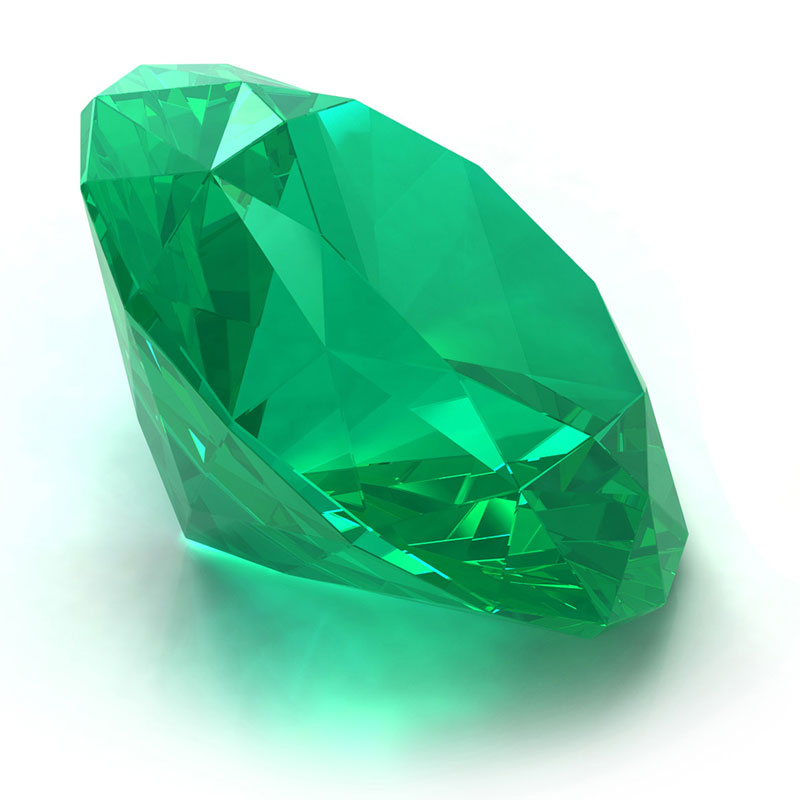 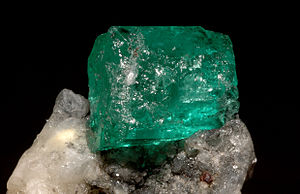 Nebrušeni
smaragd
Brušeni 
smaragd
malahit
Poludragi kamen zelene boje
Malahit se sastoji od bakra, ugljika, kisika i vodika, Cu2CO3(OH)2
Karakterističnu zelenu boju daju atomi bakra, Cu
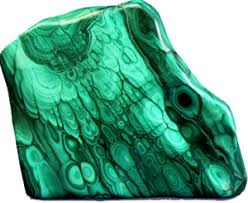 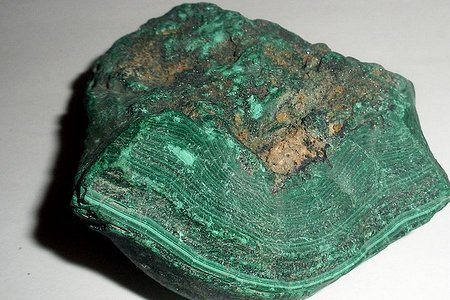 Brušeni
malahit
Nebrušeni 
malahit
Karoten
Karoten je fotosintetski pigment važan za proces fotosinteze
Karoten apsorbira ultraljubičasto, ljubičasto, plavo svjetlo i stoga ima snažnu boju, najčešće narančastu ili crvenu i u niskim koncentracijama žutu
Nalazi se u mrkvi, dinji, mangu, breskvi, batatu i nekom drugom voću i povrću
Koristi se za bojenje hrane
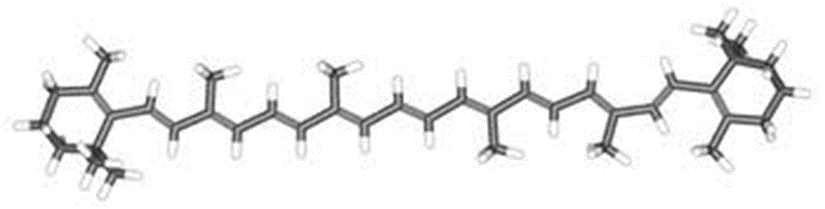 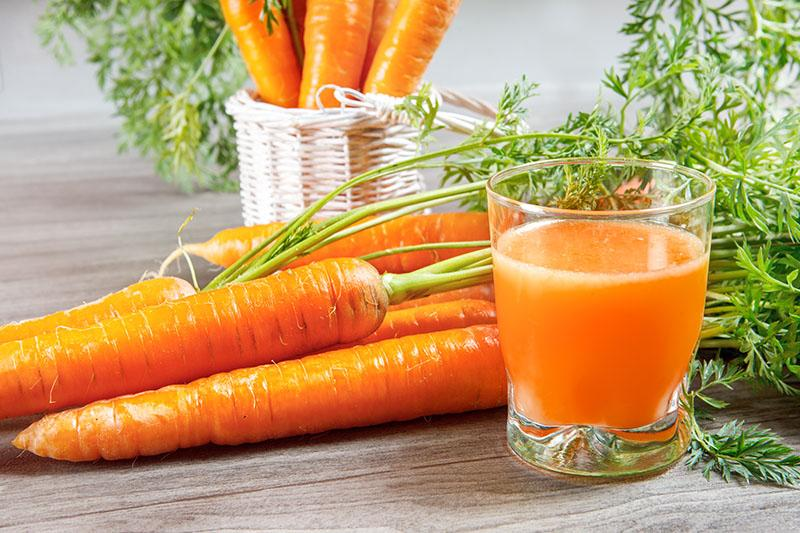 Lutein
Lutein je pigment žuto-narančaste boje
Nalazi se u različitim vrstama voća, povrća i u jaju
Lutein sačinjava veliki dio očnog pigmenta i važan je za dobar vid
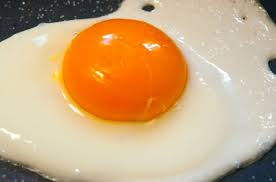 antocijan
Antocijan je pigment koji se može u vodenoj otopini nalaziti u raznim bojama (crvenoj, ljubičastoj ili plavoj) ovisno o pH vrijednosti 
Biljke bogate antocijanom su borovnica, kupina, malina, brusnica, grožđe, crveni kupus, cikla, latice ljubičice
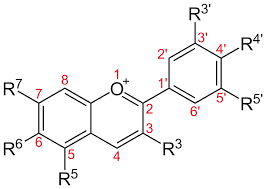 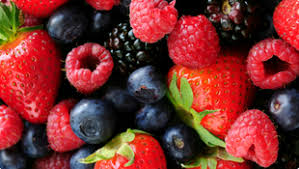 likopen
Likopen  je biljni pigment koji je zaslužan za žarko crvenu boju 
Nalazi se u rajčicama, lubenici, papajama i nekom drugom voću i povrću
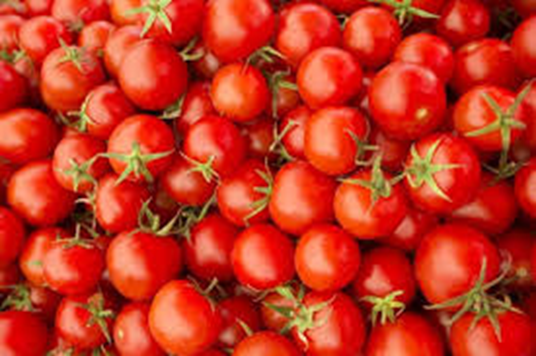 Boje čine život ljepšim!
HVALA NA PAŽNJI